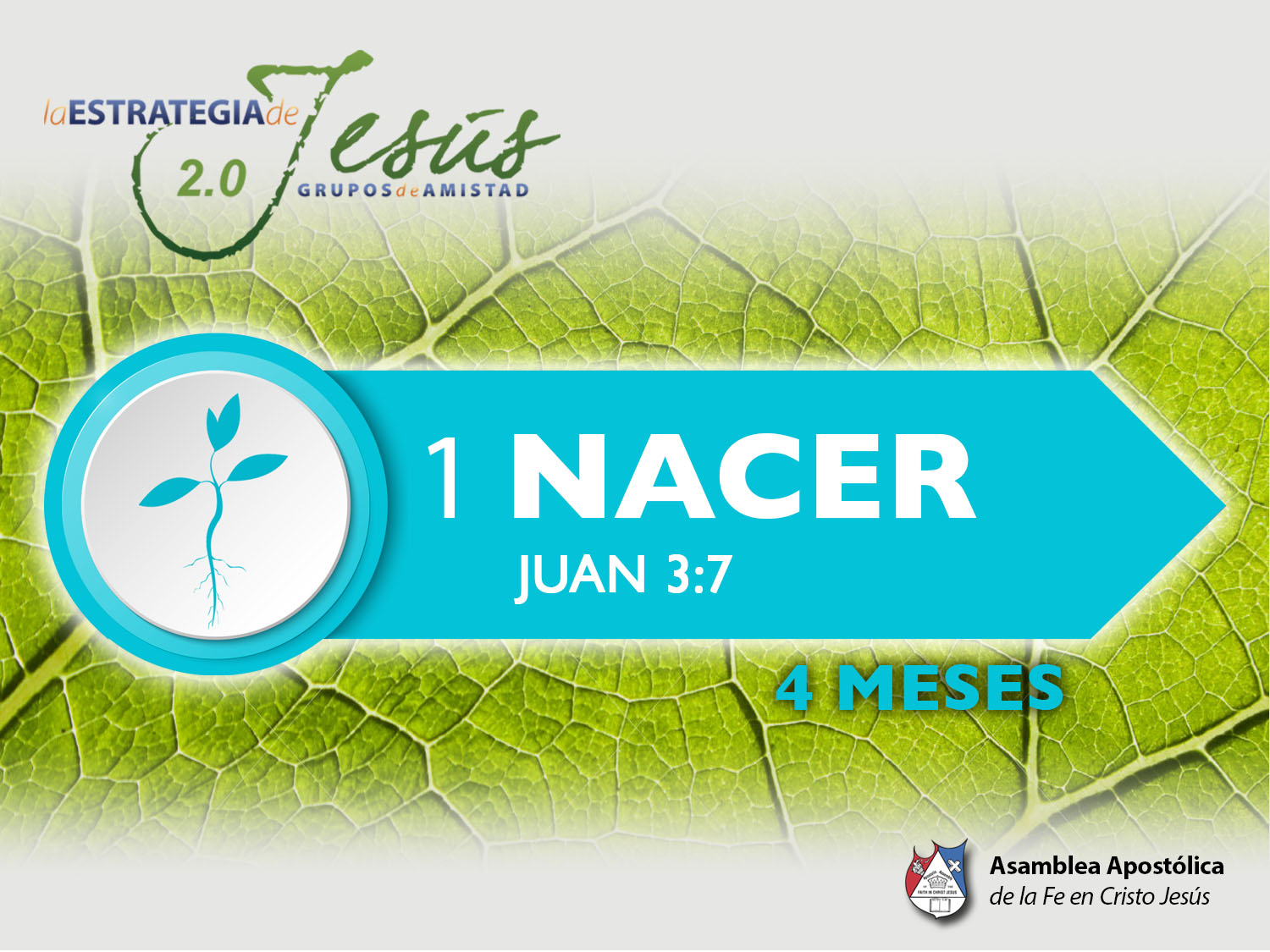 PASAJES DIFÍCILES DE LA UNICIDAD
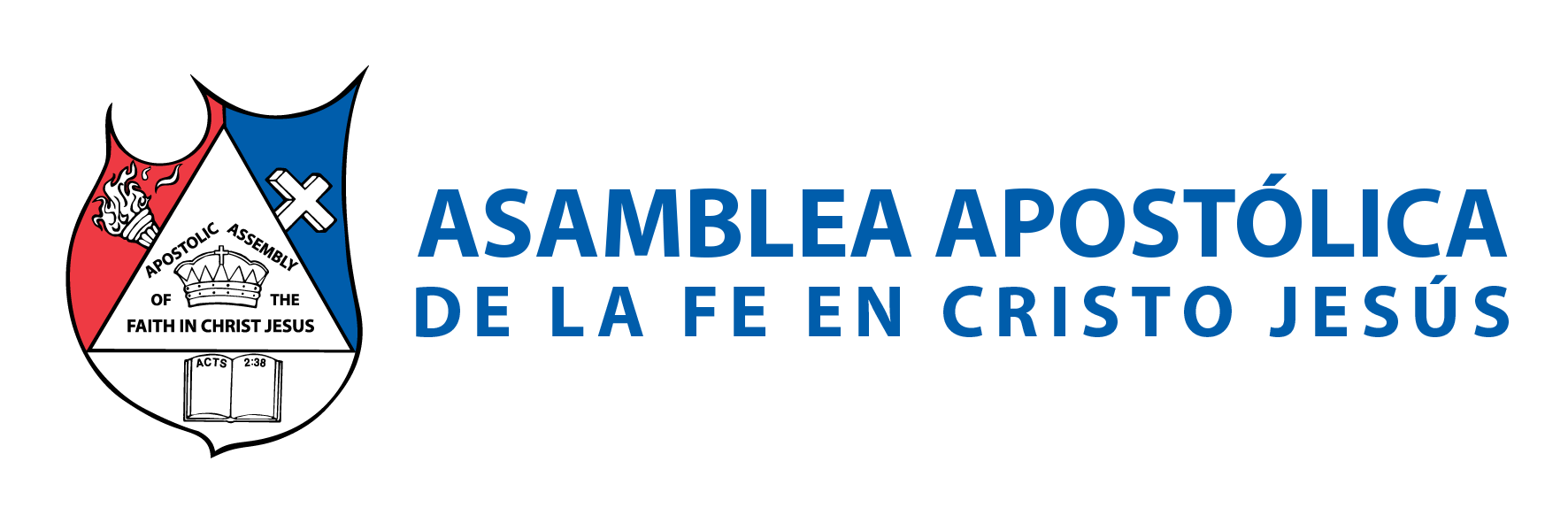 BASE BÍBLICA: 
Colosenses 3:1 “…donde está Cristo sentado a la diestra de DIOS”.
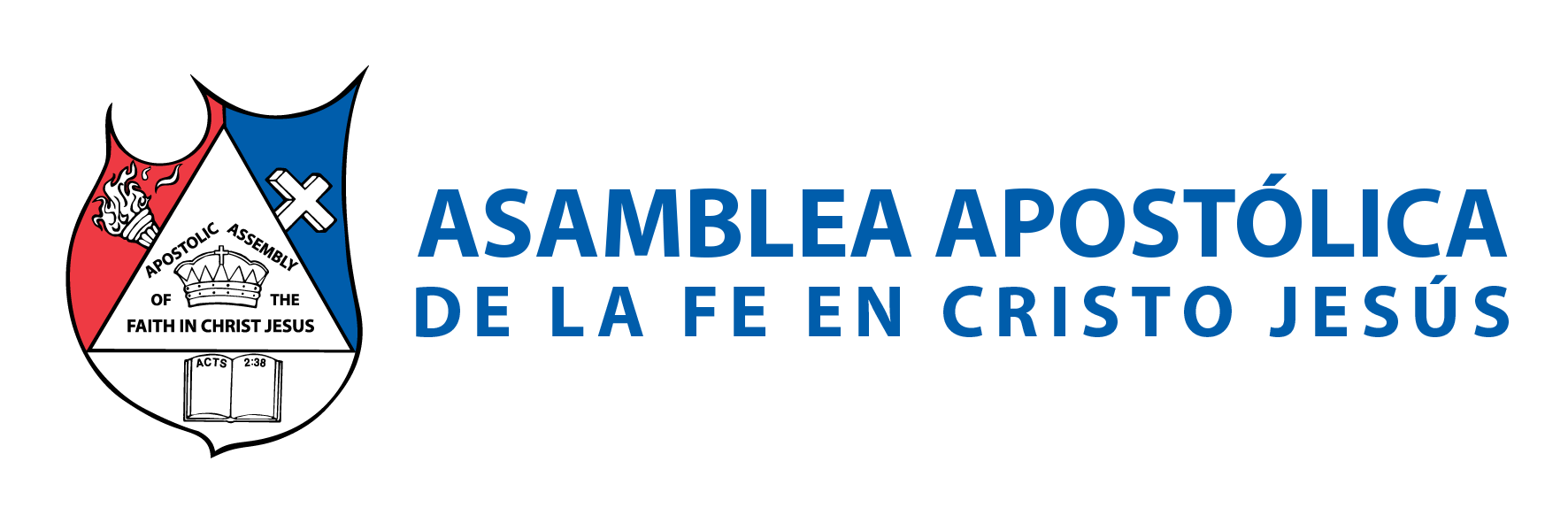 INTRODUCCIÓN 
Esta lección es de suma importancia, ya que es parte esencial de nuestra doctrina y la de los apóstoles. La iglesia primitiva creyó, enseñó y defendió que “Jesucristo es el Señor”. Vemos una iglesia naciente y floreciente, que cree en Jesús como él único Señor. Pablo expresa: “Y en ningún otro hay salvación; porque no hay otro nombre bajo el cielo, dado a los hombres, en que podamos ser salvos”. Hechos 4:12.
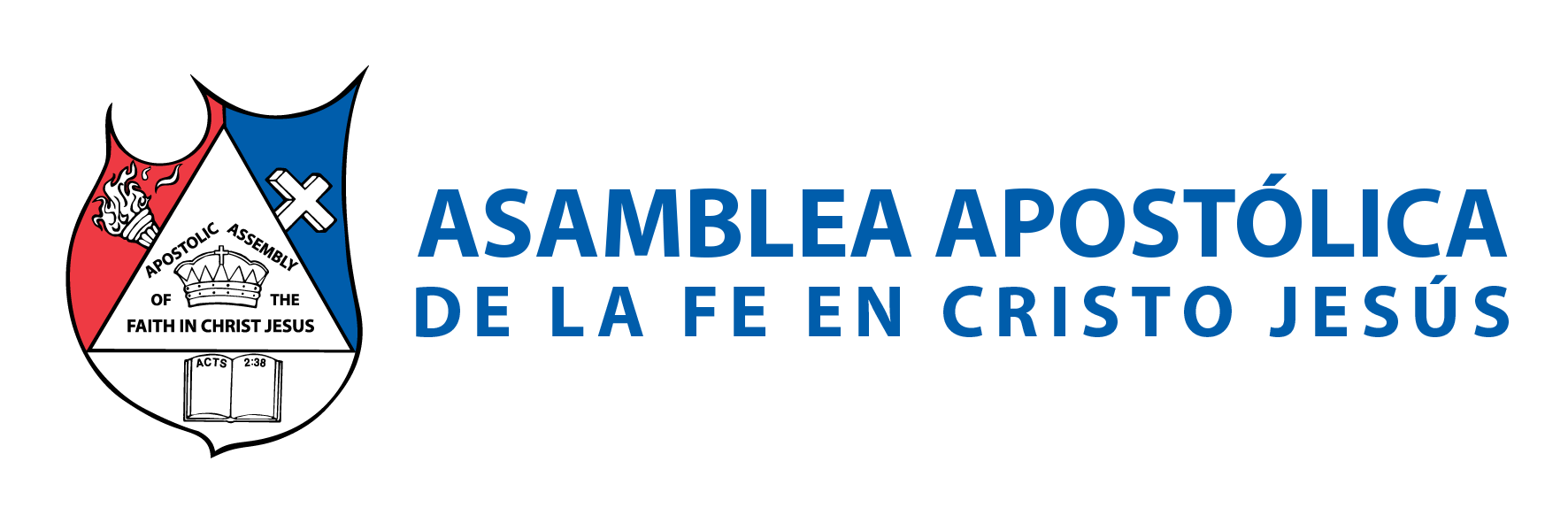 I.- A LA DIESTRA DE DIOS 
LA DIESTRA CON REFERENCIA A DIOS 
La palabra diestra en referencia a Dios “no indica meramente un lado: a la derecha”. La razón principal es, porque Dios es Espíritu. ¿Dónde está la “derecha” o la “izquierda”, del Espíritu de Dios? Por lo tanto, debemos entender que la “diestra de Dios” se usa en un sentido figurado, simbólico, o poético y no en un sentido físico o corporal.” Entonces ¿A qué se refiere la Biblia cuando menciona la diestra de Dios? La palabra diestra, en relación con Dios, significa su fuerza, su poder, su autoridad o su majestad.
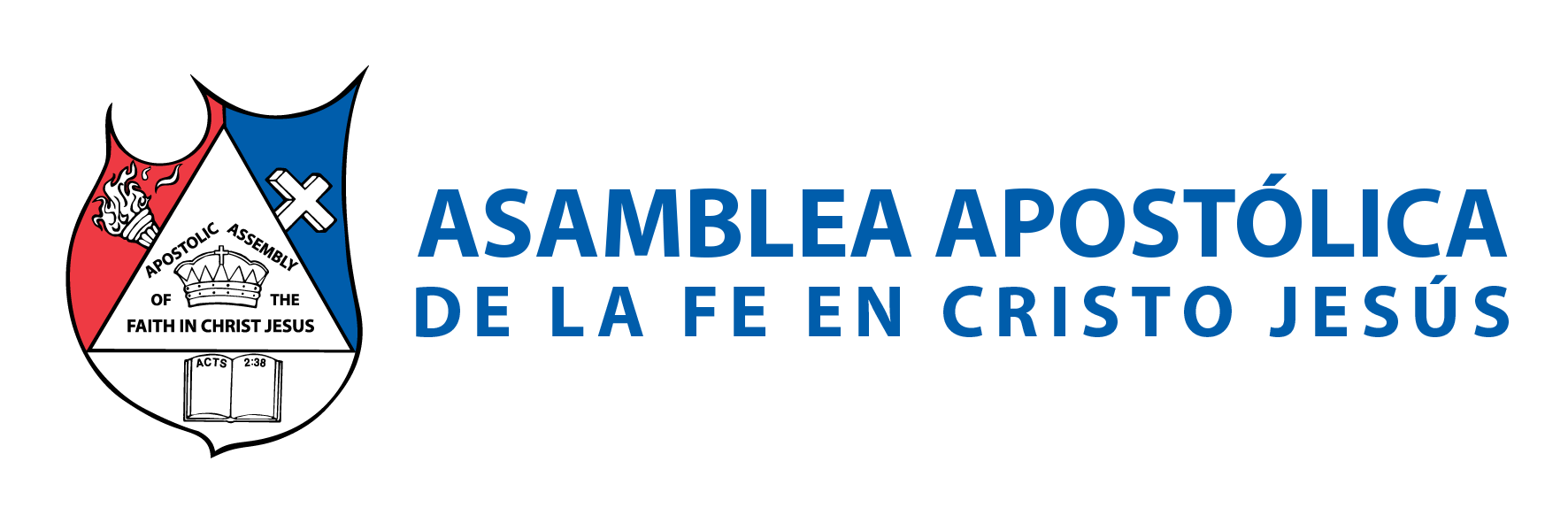 B. ALGUNOS EJEMPLOS 
DIESTRA, IGUAL A PODER DE DIOS
• Mateo 26:63-64: “…sentado a la diestra del poder de DIOS”. 
• Éxodo 15:6-7: “Tu diestra, oh Jehová, ha sido magnificada en poder…”. 
• Salmos 118:15-16: “la diestra de Jehová hace proezas…”. 
• Isaías 41:10: “… siempre te sustentaré con la diestra de mi justicia”.
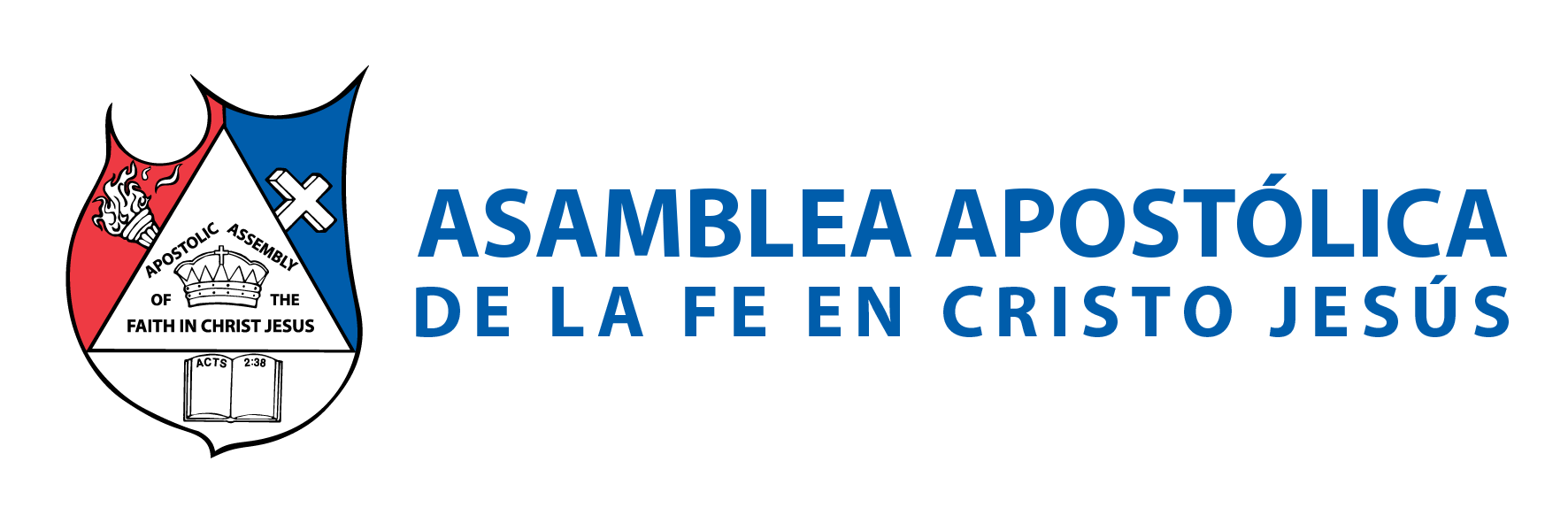 2. CRISTO SE SENTÓ EN EL TRONO, NO A LA DERECHA DEL TRONO 
• Marcos 16:19: “… fue recibido arriba en el cielo y se sentó a la diestra de DIOS”. 
• Hechos 2:30: “… levantaría al Cristo para que se sentase en Su trono” 
• Hebreos 8:1: “… tenemos tal sumo sacerdote, el cual se sentó a la diestra del trono de la majestad en los cielos”.
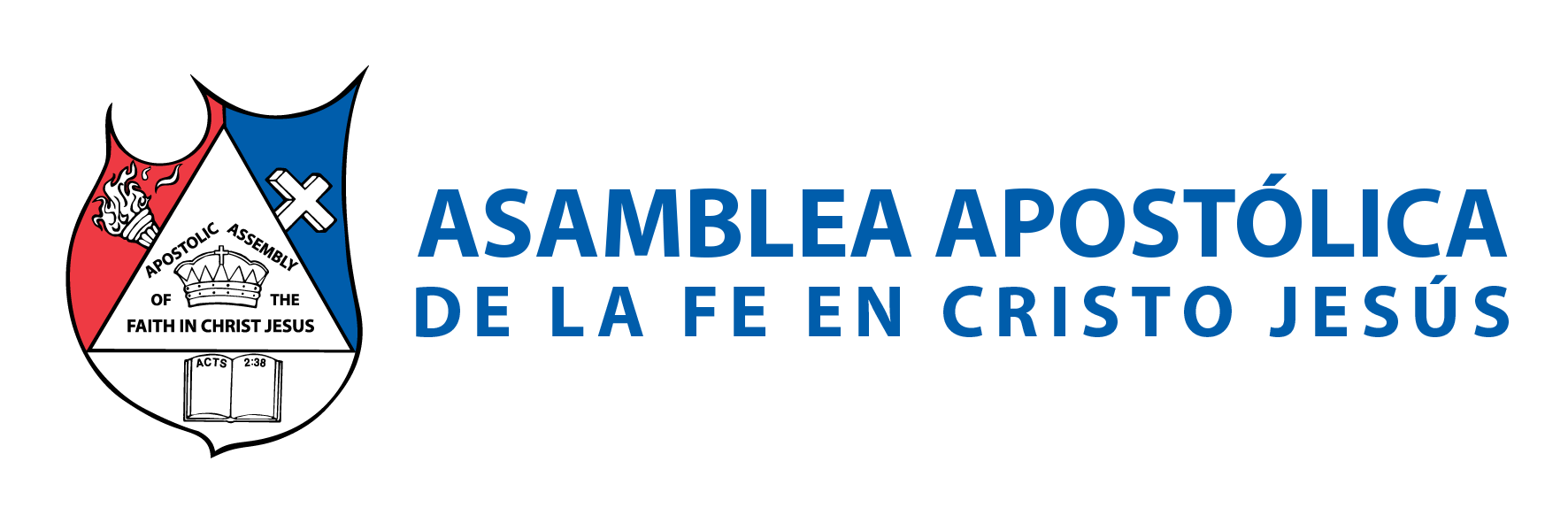 3. UNO SENTADO 
Apocalipsis 4:2: “un trono establecido en el cielo, y en el trono, uno sentado…”. 
4. CRISTO ESTÁ SENTADO CON SU PADRE 
Apocalipsis 3:21: “… y me he sentado con mi Padre en Su trono”.
5. DAN GLORIA AL QUE ESTÁ SENTADO 
Apocalipsis 4:9: “… dan gloria y honra y acción de gracias al que está sentado en el trono, al que vive por los siglos de los siglos”.
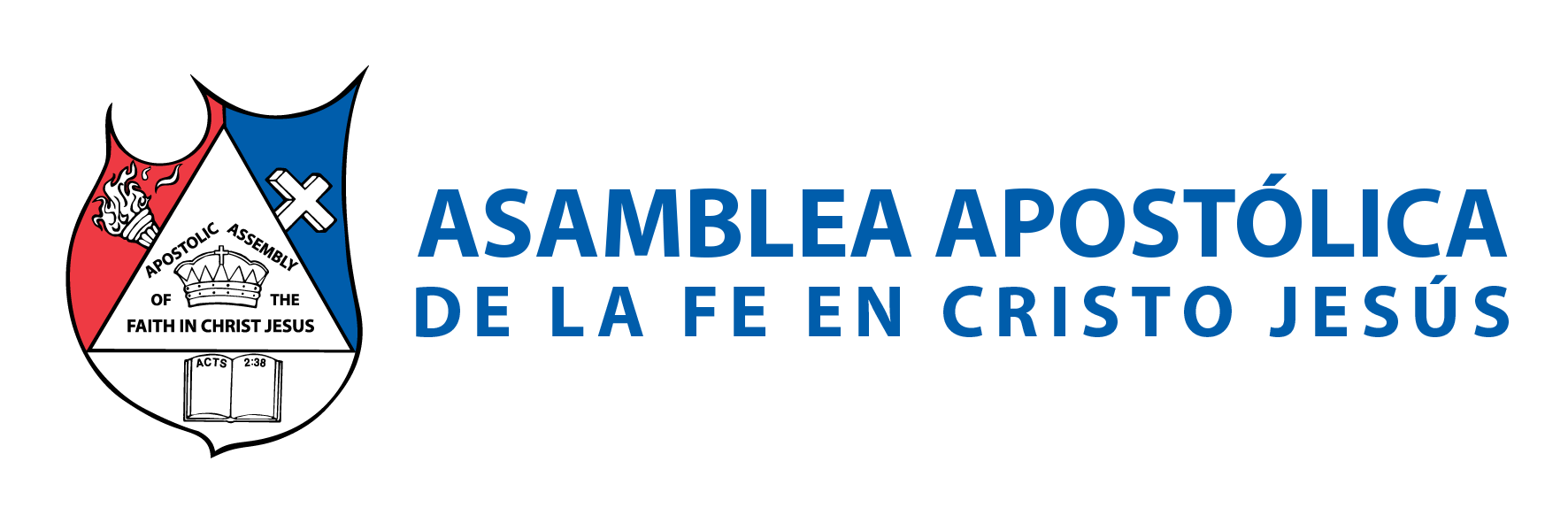 6. CRISTO ES EL QUE VIVE POR LOS SIGLOS 
Apocalipsis 1:18: “… mas he aquí que vivo por los siglos de los siglos…”.
 
7. PARA MORIR TIENE QUE SALIR EL ESPÍRITU 
La palabra de Dios en 1 Tesalonicenses 5:23 dice: “Y el mismo Dios de paz os santifique por completo; y todo vuestro ser, espíritu, alma y cuerpo…” El ser humano para vivir, necesita cuerpo, alma y espíritu; y al morir hay una separación del espíritu del cuerpo. 
La palabra muerte significa: “separación”. El ser humano al momento de morir se separa su cuerpo de su espíritu. Salmos 104: 29: “Escondes tu rostro, se turban; Les quitas el hálito (espíritu), dejan de ser, Y vuelven al polvo”.
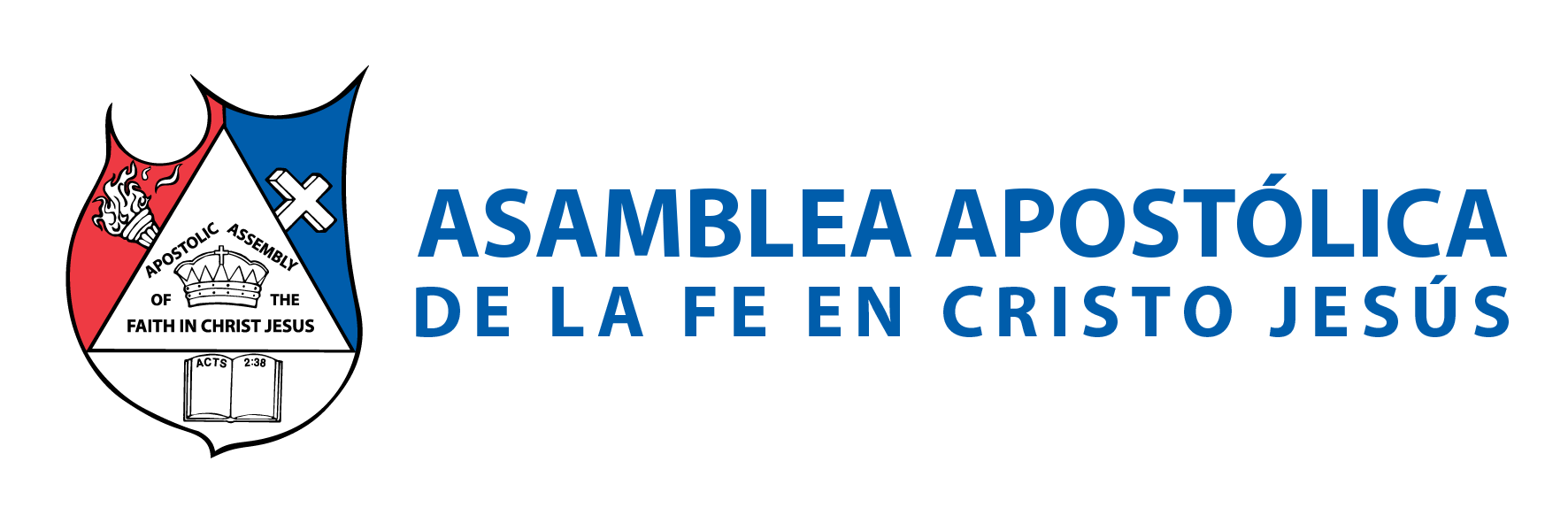 8. EL CASO DE LA MUERTE DE ESTEBAN 
Hechos 7:59-60: “Y apedreaban a Esteban, mientras él invocaba y decía: Señor Jesús, recibe mi espíritu…”. 
Marcos 15:37: “Mas Jesús, dando una gran voz, expiró”.
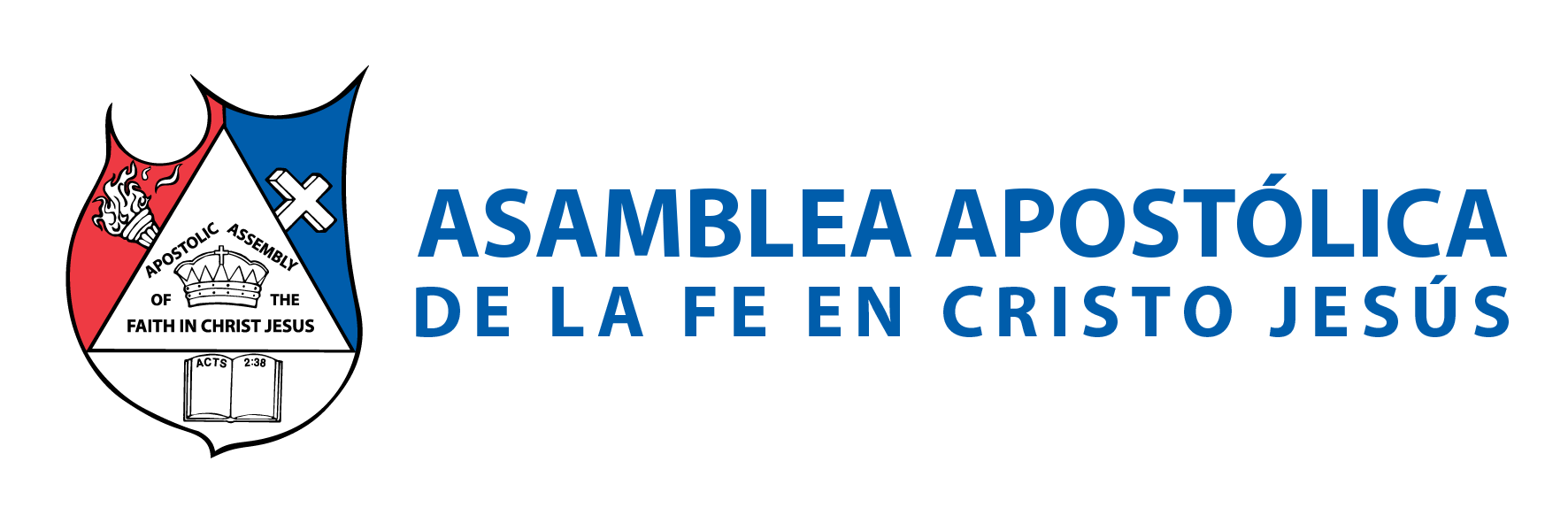 II.- CRISTO EN LA CRUZ 
Algunos aluden esta escena donde Jesús está en la cruz para morir, y en medio de su agonía clama a su “padre”; confirmando así, dicen quienes creen en la existencia de más de una persona en Dios. Ellos dicen que el hijo está pidiéndole ayuda al padre a traves de la oración. Sin embargo, esta suposición es tan errónea; ya que ellos mismos dicen que Jesús es Dios, y cómo un Dios nesesitaría la ayuda de otro Dios. Lo que no pueden entender, es que es el CUERPO; la carne es la que llama hijo, clamando a su ESPÍRITU llamado padre: “¿Por qué me has desamparado?” 
Mateo 27:46: “Cerca de la hora novena, Jesús clamó a gran voz, diciendo: Elí, Elí, ¿lama sabactani? Esto es: Dios mío, Dios mío, ¿por qué me has desamparado?
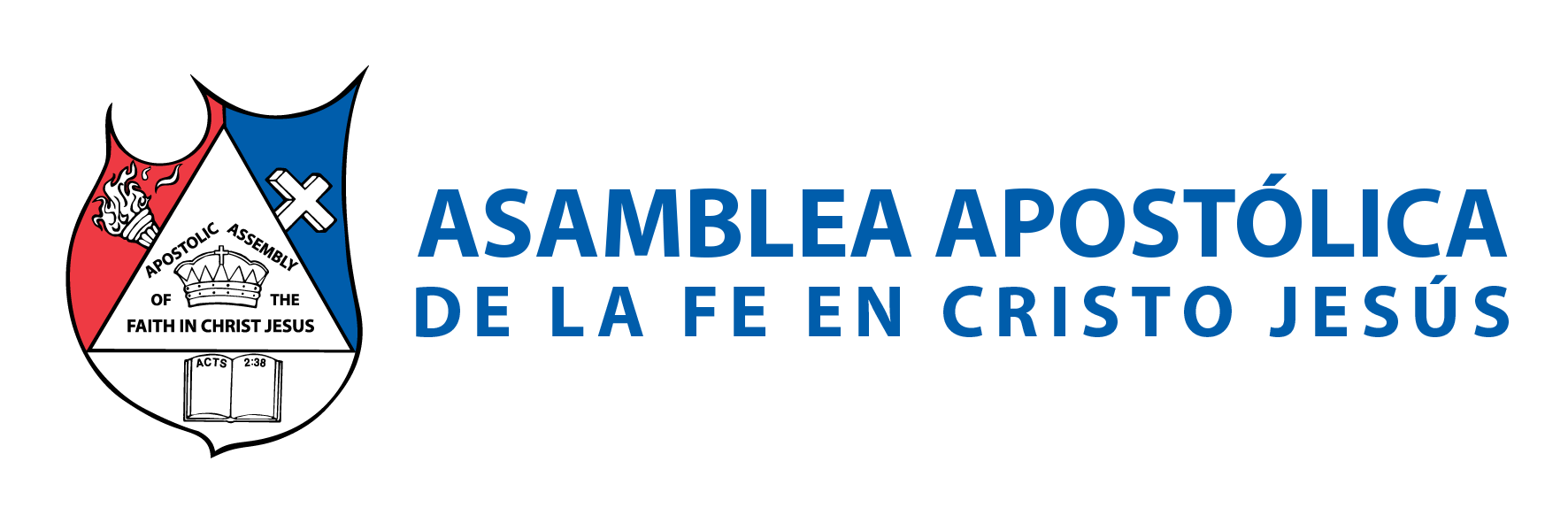 Lo que se pasa por alto en estos pasajes, es que para que Jesús muriera; era necesario que el Espíritu SALIERA DE SU CUERPO. Es por ello, que no es Jesús como DIOS orando a Dios PADRE para que lo ayude; sino que es la carne (hijo) diciendo al Espíritu (padre): “¿porque me has desamparado?”, o por qué te saliste. 
Mateo 27:50: “Mas Jesús, habiendo otra vez clamado a gran voz, entregó el espíritu”. Juan 4:24: “Dios es Espíritu; y los que le adoran, en espíritu y en verdad es necesario que adoren”.
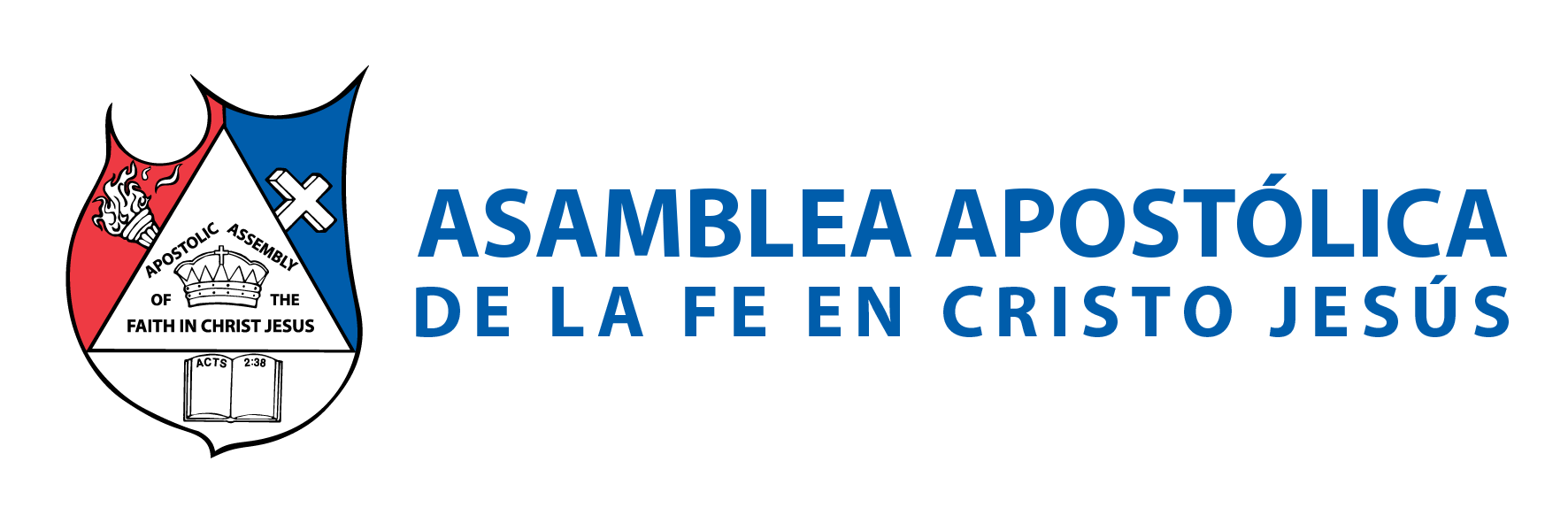 Lucas 4:18: “El Espíritu del Señor está sobre mí…”. 
Juan 14:8-10: “Felipe le dijo: Señor, muéstranos el Padre, y nos basta. Jesús le dijo: ¿Tanto tiempo hace que estoy con vosotros, y no me has conocido, Felipe? El que me ha visto a mí, ha visto al Padre; ¿cómo, pues, dices tú: Muéstranos el Padre? ¿No crees que yo soy en el Padre, y el Padre en mí? Las palabras que yo os hablo, no las hablo por mi propia cuenta, sino que el Padre que mora en mí, él hace las obras”.
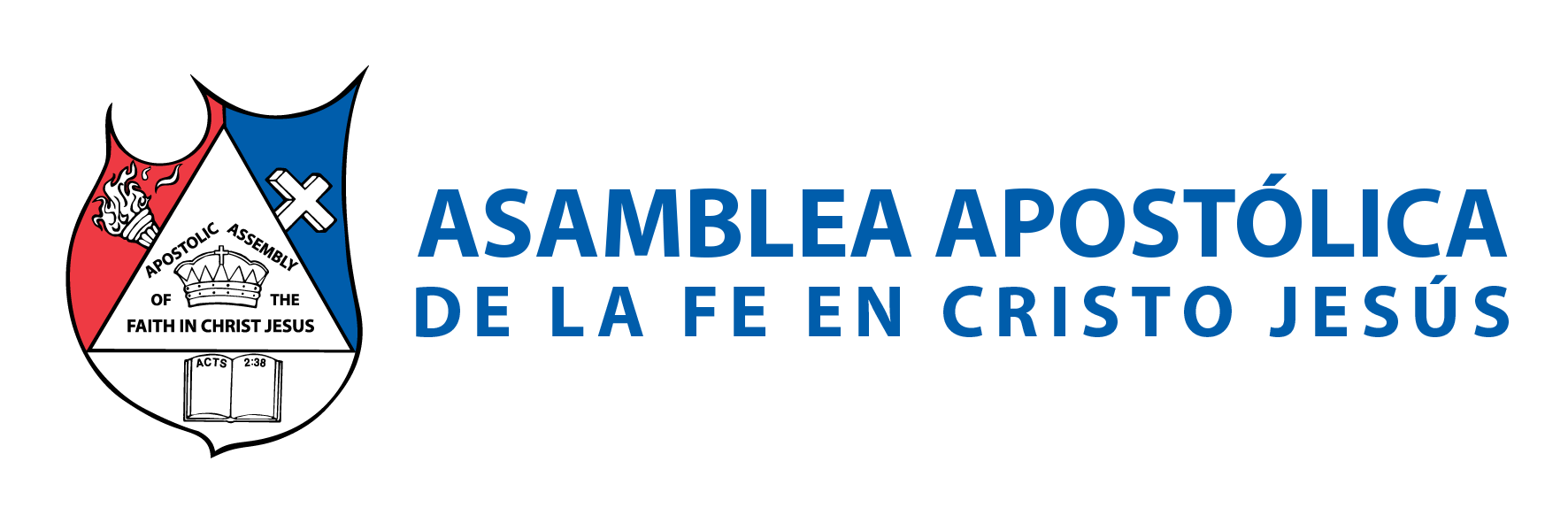 PARA MORIR TIENE QUE SALIR EL ESPÍRITU 
La palabra de Dios en 1 Tesalonicenses 5:23 dice: “Y el mismo Dios de paz os santifique por completo; y todo vuestro ser, espíritu, alma y cuerpo…”. El ser humano para vivir necesitamos cuerpo, alma y espíritu y al morir hay una separación del espíritu del cuerpo.
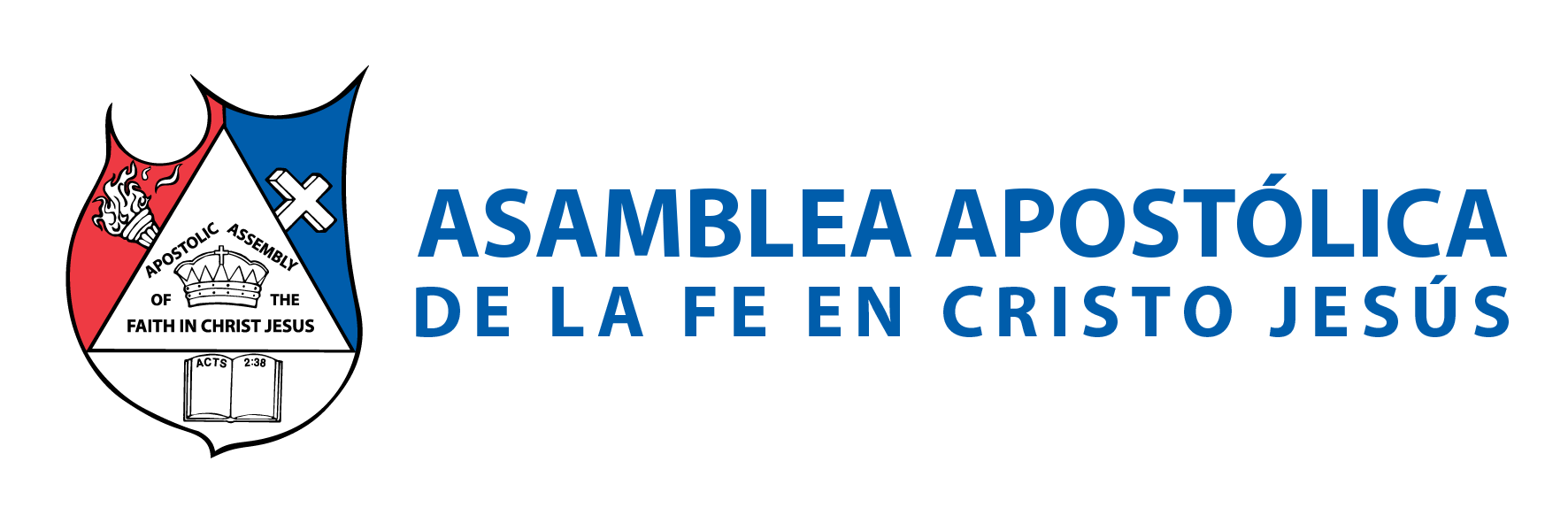 La palabra muerte significa “separación”. 
El ser humano al momento de morir se separa su cuerpo de su espíritu. Salmos 104: 29: “Escondes tu rostro, se turban; Les quitas el hálito (espíritu), dejan de ser, Y vuelven al polvo”.
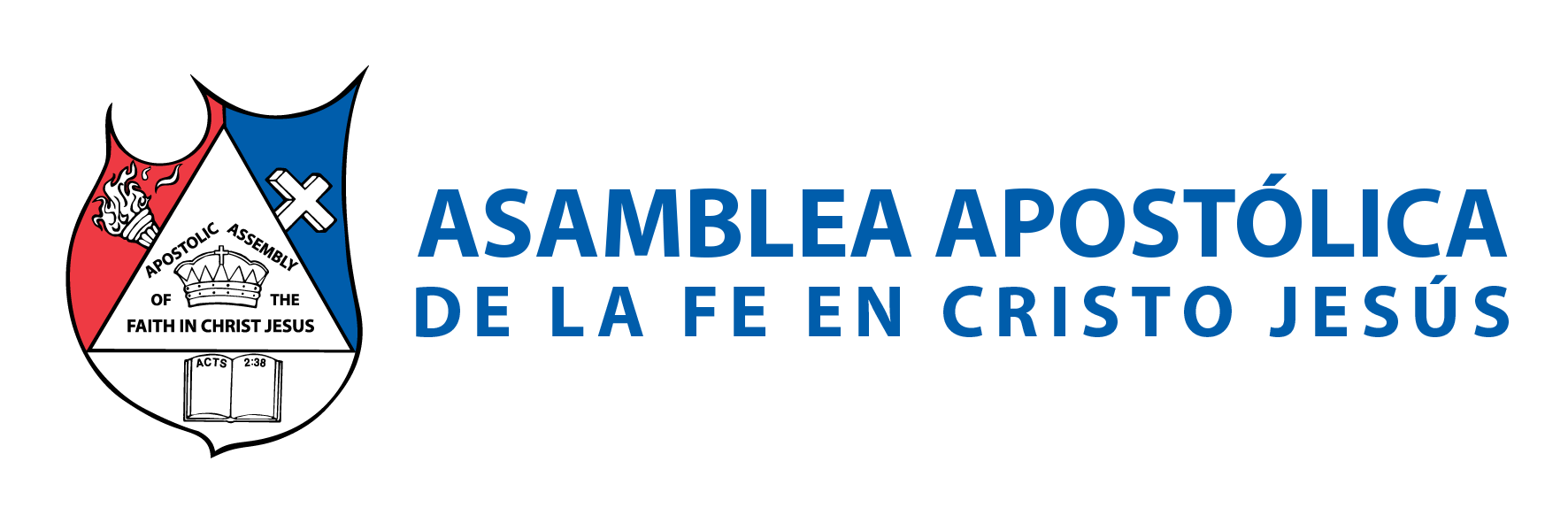 B. EL CASO DE LA MUERTE DE ESTEBAN 
Hechos 7:59-60: “Y apedreaban a Esteban, mientras él invocaba y decía: Señor Jesús, recibe mi espíritu…”. 
Marcos 15:37: “Mas Jesús, dando una gran voz, expiró”.
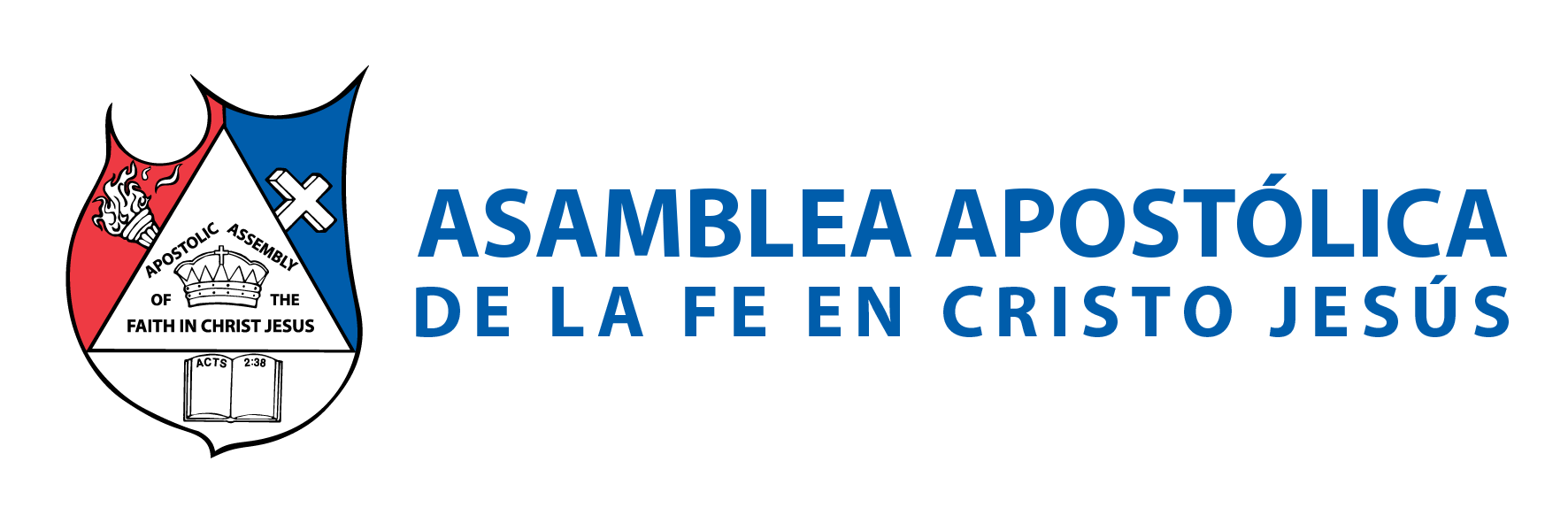 III.- CUANDO ES BAUTIZADO 
Mateo 3:13-17: “Entonces Jesús vino de Galilea a Juan al Jordán, para ser bautizado por él. Mas Juan se le oponía, diciendo: Yo necesito ser bautizado por ti, ¿y tú vienes a mí? Pero Jesús le respondió: Deja ahora, porque así conviene que cumplamos toda justicia…” 
Cuando el Señor es bautizado por Juan el bautista, algunos ven en este pasaje otra persona de Dios en “la paloma”; que argumentan que bajó en el bautismo de Jesús. Pero el pasaje no dice que había una paloma, si no que el espíritu descendería en forma “como “paloma; lo cual es una señal para Juan. Y tampoco la paloma es persona.
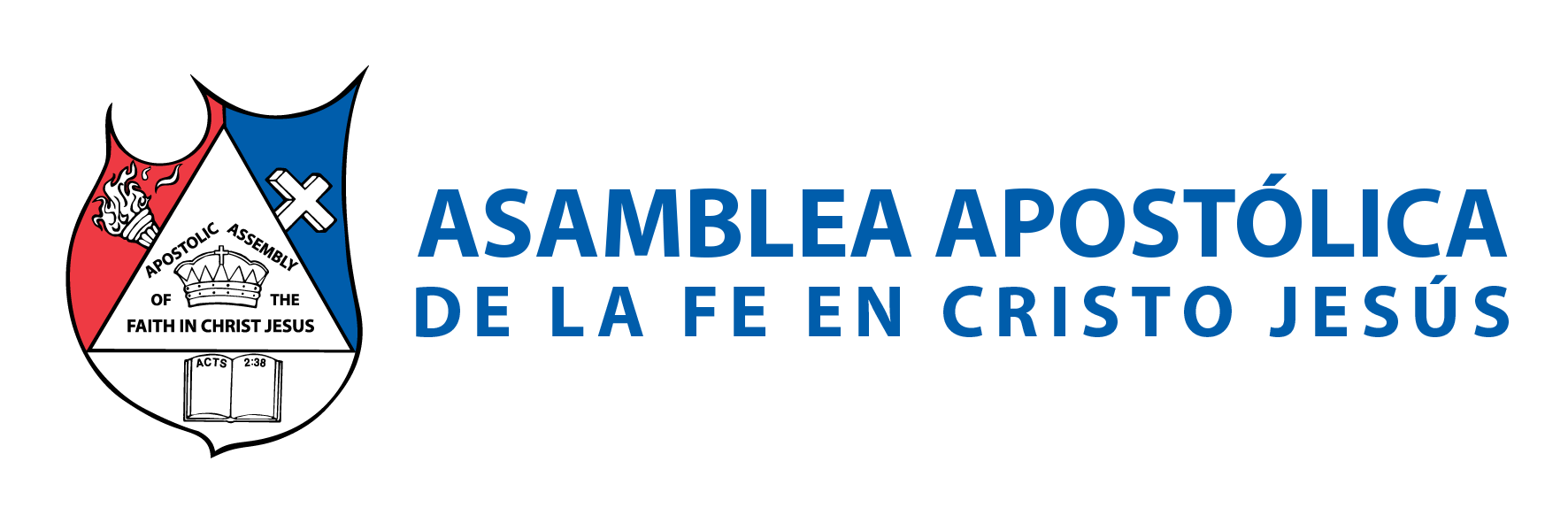 JUAN VE AL ESPÍRITU SANTO COMO PALOMA POR SEÑAL PARA ÉL 
Juan 1:32-33: “También dio Juan testimonio, diciendo: Vi al Espíritu que descendía del cielo como paloma, y permaneció sobre él. Y yo no le conocía; pero el que me envió a bautizar con agua, aquél me dijo:Sobre quien veas descender el Espíritu y que permanece sobre él, ése es el que bautiza con el Espíritu Santo”.
 
2 Corintios 3:17: “Porque el Señor es el Espíritu; y donde está el Espíritu del 91 Señor, allí hay libertad”.
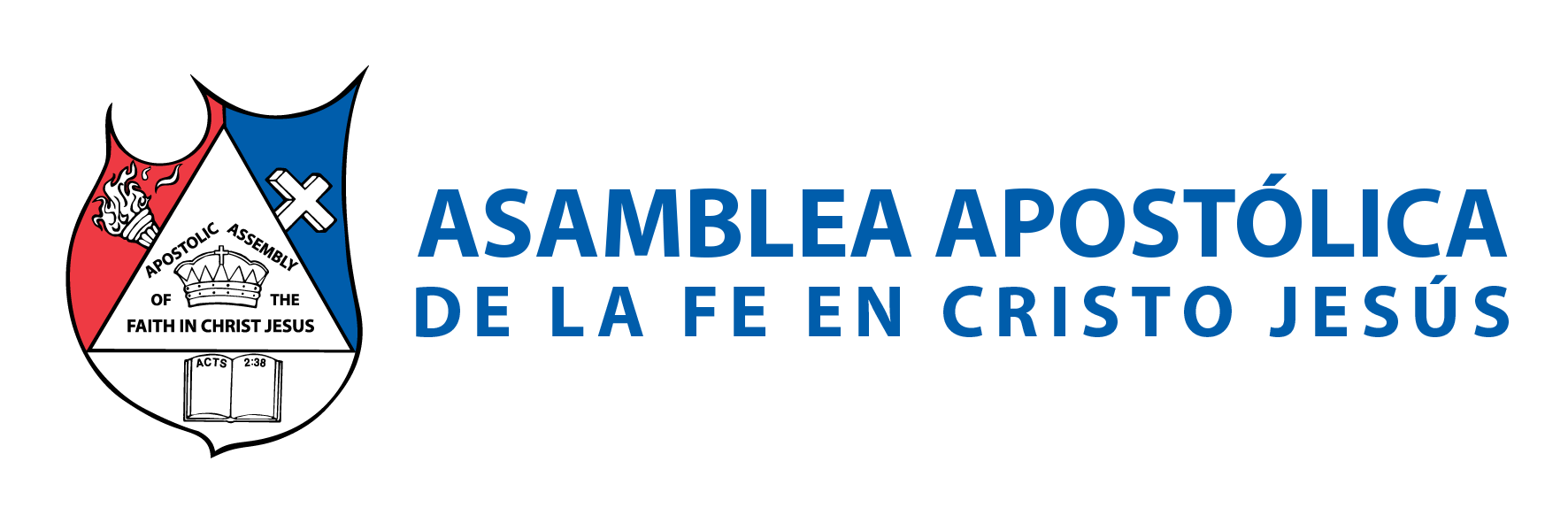 B. CRISTO DEBÍA NACER DEL AGUA, Y DEL ESPÍRITU POR JUSTICIA 
Juan 3:5: “…De cierto, de cierto te digo, que el que no naciere de agua y del Espíritu, no puede entrar en el reino de Dios”.
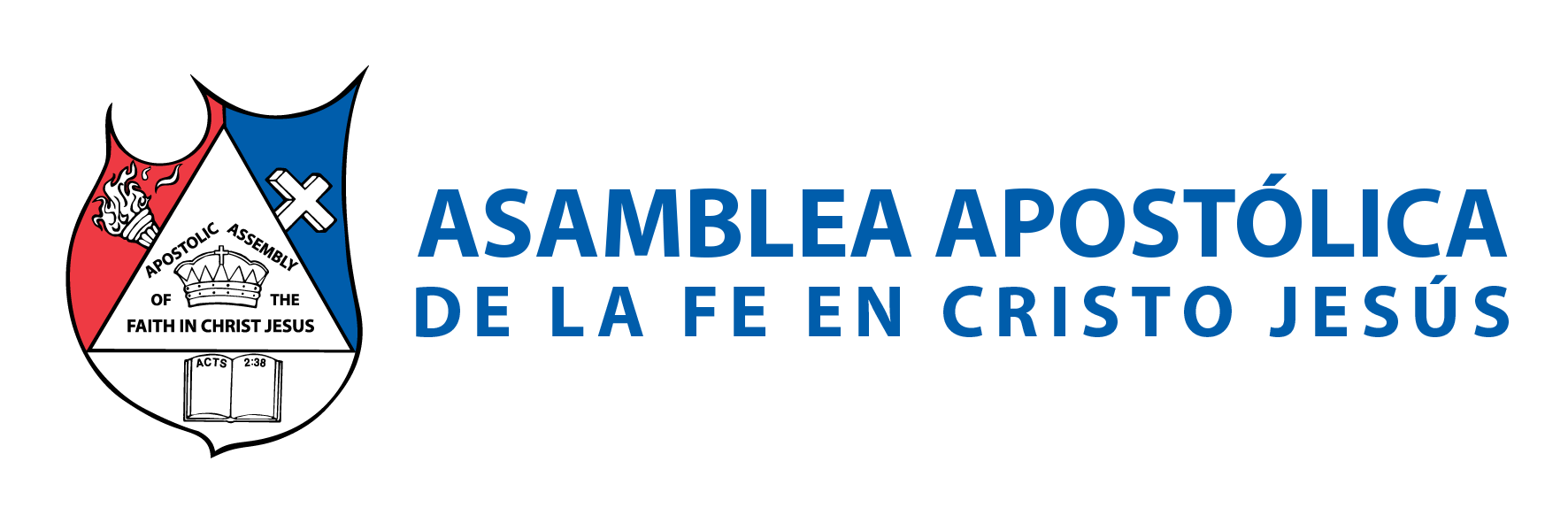 C. CRISTO ES LA VOZ QUE HABLA POR EL QUE ESTÁ EN EL CIELO 
Juan 3:12-13: “Si os he dicho cosas terrenales, y no creéis, ¿cómo creeréis si os dijere las celestiales? Nadie subió al cielo, sino el que descendió del cielo; el Hijo del Hombre, que está en el cielo”. 
Juan 14:3: “Y si me fuere y os preparare lugar, vendré otra vez, y os tomaré a mí mismo, para que donde yo estoy, vosotros también estéis”.
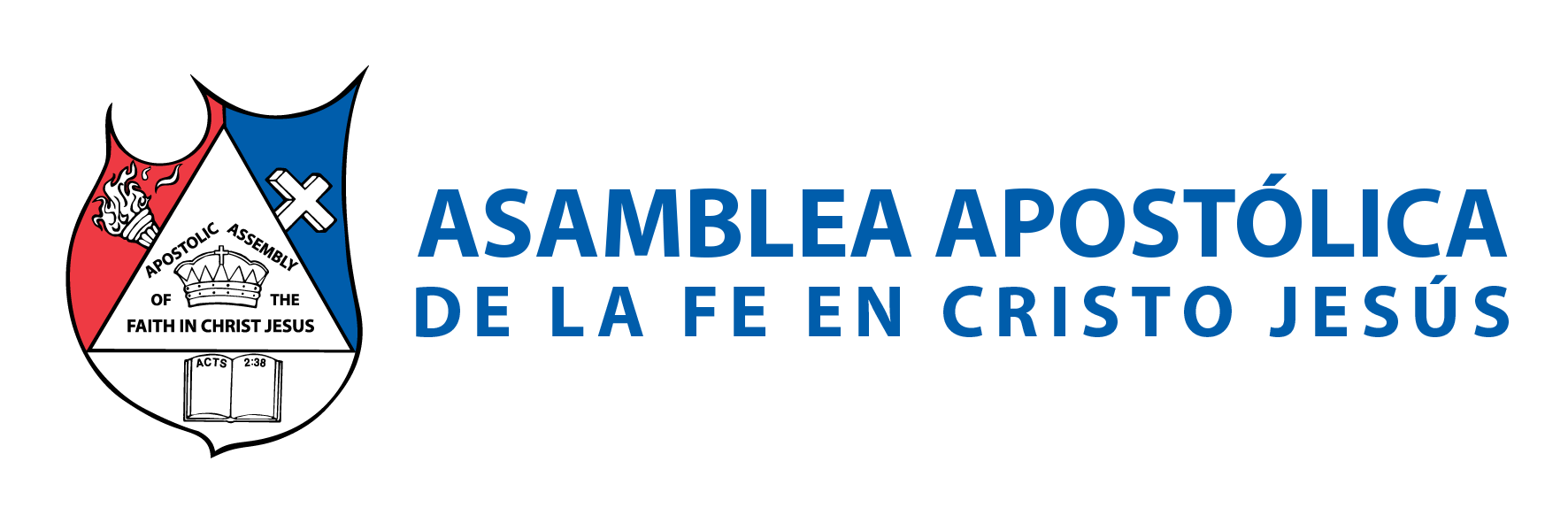 IV.- LA PALABRA “HAGAMOS” 
Génesis 1:26: “Entonces dijo Dios: Hagamos al hombre a nuestra imagen…”. 
Dios hablaba Consigo Mismo, concepto conocido como “el soliloquio Divino”(Monólogo de una persona consigo misma sin interlocutores presentes). Equivalente al concepto de que Dios hablaba con la sabiduría, basado sobre Prov.8:22-3. Es a la sabiduría a la que la palabra adjudica que estaba con Dios, pero que solo es Dios hablando con su intelecto. Así como lo humanos hablamos solos o con nosotros mismos, de igual manera Dios se comunica con su intelecto.
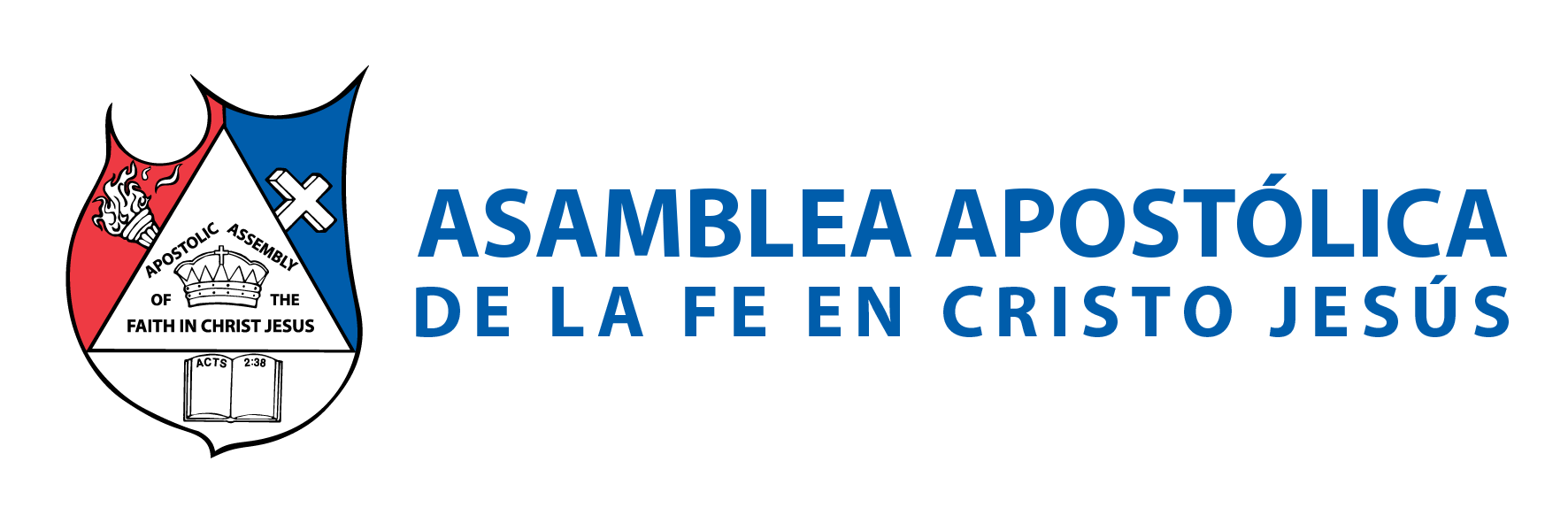 Proverbios 8:22-27: (DIOS habla con su sabiduría) “Jehová me poseía en el principio, Ya de antiguo, antes de sus obras. Eternamente tuve el principado, desde el principio, Antes de la tierra. Antes de los abismos fui engendrada; Antes que fuesen las fuentes de las muchas aguas. Antes que los montes fuesen formados, Antes de los collados, ya había sido yo engendrada; No había aún hecho la tierra, ni los campos, Ni el principio del polvo del mundo. Cuando formaba los cielos, allí estaba yo; Cuando trazaba el círculo sobre la faz del abismo”.
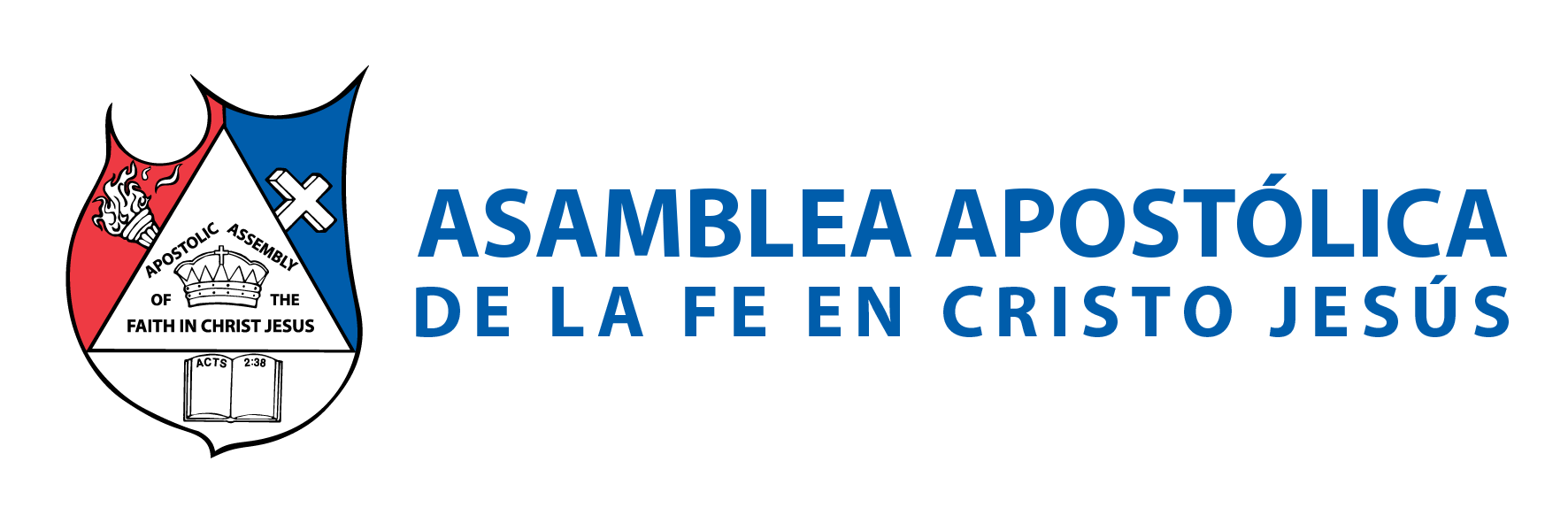 CONCLUSIÓN 
¿Quién levantó a Jesús de la muerte? EL PADRE: Efesios 1:20: “la cual operó en Cristo, resucitándole de los muertos y sentán- dole a su diestra en los lugares celestiales”. EL HIJO: Juan 10:17-18: “Por eso me ama el Padre, porque yo pongo mi vida, para volverla a tomar. Nadie me la quita, sino que yo de mí mismo la pongo. Tengo poder para ponerla, y tengo poder para volverla a tomar. Este mandamiento recibí de mi Padre”. EL ESPÍRITU SANTO: Romanos 8:11: “Y si el Espíritu de aquel que levantó de los muertos a Jesús mora en vosotros, el que levantó de los muertos a Cristo Jesús vivificará también vuestros cuerpos mortales por su Espíritu que mora en vosotros”.
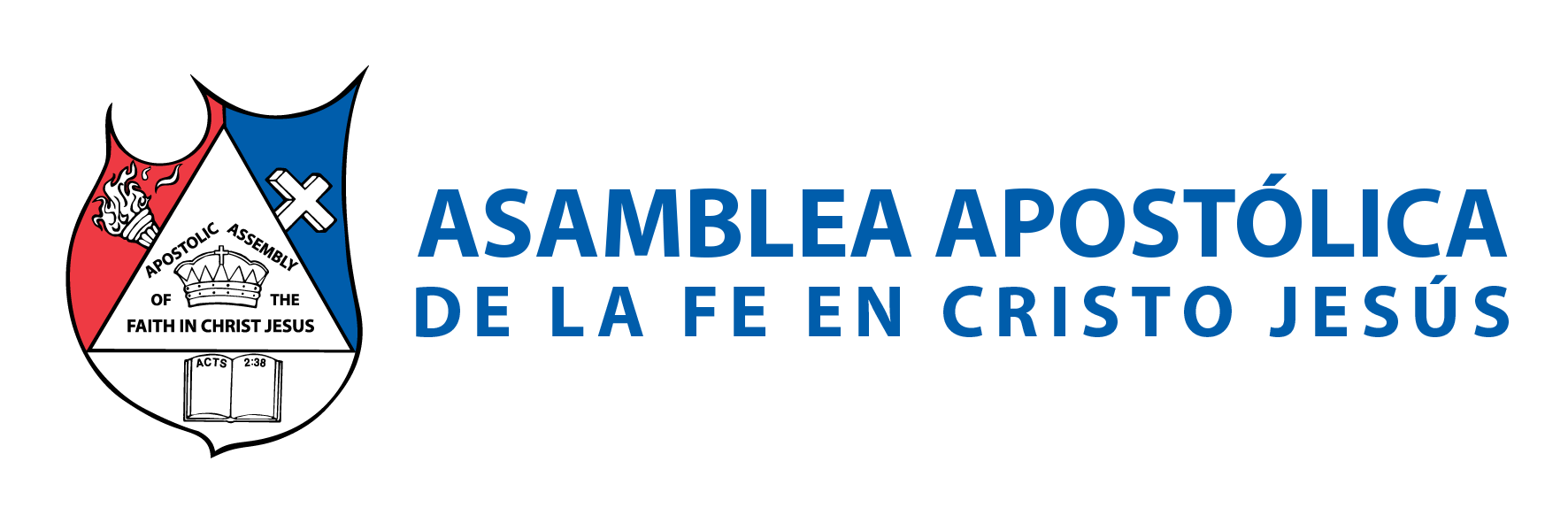 Colosenses 2:8-9: “Mirad que nadie os engañe por medio de filosofías y huecas sutilezas, según las tradiciones de los hombres, conforme a los rudimentos del mundo, y no según Cristo. Porque en él habita corporalmente TODA la plenitud de la Deidad”. 
Juan 3:36: “El que cree en el Hijo tiene vida eterna; pero el que rehúsa creer en el Hijo no verá la vida, sino que la ira de Dios está sobre él”. 
2 de Corintos 1:21: “Y el que nos confirma con vosotros en Cristo, y el que nos ungió, es Dios”.
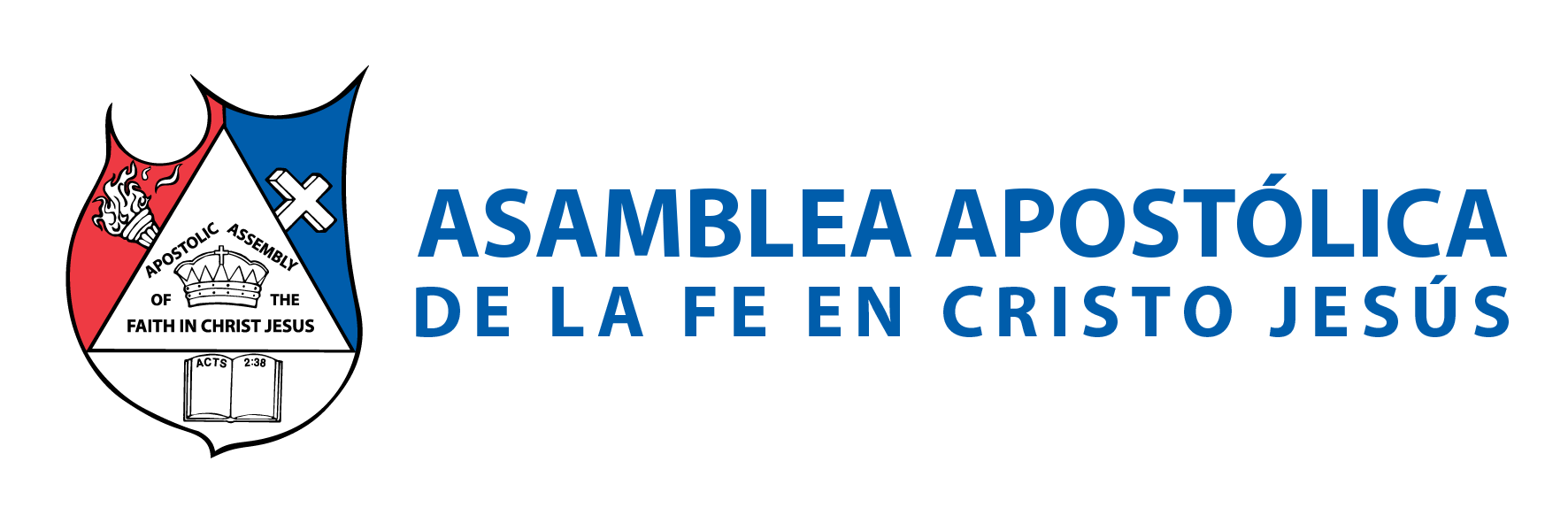